Физиологические основы питания
План лекции:
1.Основные принципы здорового питания.
2. Значение основных пищевых  веществ в обеспечении жизнедеятельности человека. Белки, жиры, углеводы.
Питание – важнейшая физиологическая потребность. 
Все вещества поступают с пищей. Пища является единственным источником энергии, т.о. жизнь без обмена веществ и энергии невозможна.
Энергетические затраты человека
Энергетические затраты человека складываются из:
1. расхода энергии на основной обмен; 
2. прием пищи;  
3. мышечную деятельность.
Основной обмен (ОО)  - это это энергия, которая затрачивается на работу внутренних органов жизнеобеспечивающих систем организма. Величина ОО опреляется  в состоянии мышечного и нервного покоя, лежа в удобном положении при комфортной температуре(20⁰С,) натощах (последний прием пищи за 14-16 ч).

Энергия ОО не является величиной постоянной для данного организма, а  изменяется в зависимости от многих внешних и внутренних факторов.
На величине основного обмена сказывается:
1. Состояние ЦНС
2.Инденсивность деятельности  эндокринных и ферментативных систем.
Например: при заболевании щитовидной  железы  происходит повышение основного обмена, а при  гипофизе – понижение  ОО.
3. На величину  ОО оказывает влияние пол и возраст.
У женщин ОО  на 5-10% ниже, чем у мужчин.
У детей ОО выше, чем у взрослых.          
Пожилом возрасте и в старости ОО понижается.
4.На ОО влияют и климатические условия.
Прием пищи(специфически-динамическое  действие пищевых веществ )
Под влиянием приема пищи расход энергии повышается, что связано  с усилением окислительных процессов, необходимых для переваривания пищевых веществ в организме. Расход энергии при приеме пищи сопровождается повышением основного обмена.
 При смешанном питании ОО  повышается  на 10 -15% в сутки.
Пищевые вещества обладают  разной способностью  повышать ОО:
белки-на 30-40%
жиры-на 4-14%;
углеводы-на 4-7%.
Энергетические  затраты, связанные с мышечной деятельностью
Являются определяющим при установлении величин энергетических затрат различных групп. 
Энерготраты тем выше, чем интенсивнее физическая нагрузка.
 Умственный  или автоматизированный труд сопровождается незначительной затратой энергии.
Т.е это энергетические затраты на выполнение работы по профессии, домашнего труда , активного отдыха, самообслуживания, спортивную деятельность и т.д.
Т.о суточные затраты энергии человека в среднем составляют 2700-4500ккал и более.
Основным нормативным документом, регламентирующим рациональное питание в нашей стране являются Методические рекомендации МР 2.3.1.2432-08 «Нормы физиологических потребностей в энергии и пищевых веществах для различных групп населения Российской Федерации», разработанные НИИ питания РАМН в 2008 г. (руководитель работ - Тутельян В.А., директор института, академик РАМН).«Нормы физиологических потребностей в энергии и пищевых веществах»:
усредненная величина необходимого поступления пищевых и биологически активных веществ, обеспечивающая оптимальную реализацию физиолого-биохимических процессов, закрепленных в генотипе человека.;
являются государственным нормативным документом, определяющим величины физиологически обоснованных современной наукой о питании норм потребления незаменимых (эссенциальных) пищевых веществ и источников энергии, адекватные уровни потребления микронутриентов и биологически активных веществ с установленным физиологическим действием.;
являются научной базой при обеспечения продовольственной безопасности страны; 
являются научной базой для планирования питания в организованных коллективах и лечебно-профилактических учреждениях; 
используются при разработке рекомендаций по питанию для различных групп населения и мер социальной защиты; 
служат критерием оценки фактического питания на индивидуальном и популяционном уровнях.
Рациональное питание
Питание основанное на научном подходе – концепция рационального питания, разработал русский ученый Алексей Алексеевич Покровский (1964 г)
Формула рационального питания
Рациональное питание = Адекватное питание + Сбалансированное питание + Режим питания.

РП =АП + СбП + РежП.
1
ПРИНЦИП ЭНЕРГЕТИЧЕСКОЙ АДЕКВАТНОСТИ (ПРИНЦИП ИЗОКАЛОРИЙНОСТИ)
Адекватное питание – питание, когда суточные энергопотребности соответствуют суточным энерготратам, другими словами, в питании должно быть соответствие между калорийностью рациона человека и его суточным энерготратам.
Группы населения по адекватности питания:    
дети и подростки;
работающее население;
пожилые люди.
 Взрослое население по интенсивности труда  делится на 5 групп, а детское население- на 8 возрастных групп. 
Кроме того , отдельно вычисляются энергетические траты мужчин и женщин в возрасте 18-40 и 40-60 лет. 
Особую группу выделены мужчины и женщины пожилого возраста.
Профессиональные группы взрослого населения в зависимости от интенсивности труда (величины энерготрат) : мужчины – 5 групп; женщины – 4 группы.
I группа (очень низкая физическая активность; мужчины и женщины) – работники преимущественно умственного труда, коэффициент физической активности – 1,4 (государственные служащие административных органов и учреждений, научные работники, преподаватели вузов, колледжей, учителя средних школ, студенты, специалисты-медики, психологи, диспетчеры, операторы в т.ч. техники по обслуживанию ЭВМ и компьютерного обеспечения, программисты, работники финансово-экономической, юридической и административно-хозяйственной служб, работники конструкторских бюро и отделов, рекламно-информационных служб, архитекторы и инженеры по промышленному и гражданскому строительству, налоговые служащие, работники музеев, архивов, библиотекари, специалисты службы страхования, дилеры, брокеры, агенты по продаже и закупкам, служащие по социальному и пенсионному обеспечению, патентоведы, дизайнеры, работники бюро путешествий, справочных служб и других родственных видов деятельности).
II группа (низкая физическая активность; мужчины и женщины) – работники занятые легким трудом, коэффициент физической активности – 1,6 (водители городского транспорта, рабочие пищевой, текстильной, швейной, радиоэлектронной промышленности, операторы конвейеров, весовщицы, упаковщицы, машинисты железнодорожного транспорта, участковые врачи, хирурги, медсестры, продавцы, работники предприятий общественного питания, парикмахеры, работники жилищно-эксплуатационной службы, реставраторы художественных изделий, гиды, фотографы, техники и операторы радио и телевещания, таможенные инспектора, работники милиции и патрульной службы и других родственных видов деятельности).

III группа (средняя физическая активность; мужчины и женщины) – работники средней тяжести труда, коэффициент физической активности – 1,9 (слесари, наладчики, станочники, буровики, водители электрокаров, экскаваторов, бульдозеров и другой тяжелой техники, работники тепличных хозяйств, растениеводы, садовники, работники рыбного хозяйства и других родственных видов деятельности).
IV группа (высокая физическая активность; мужчины и женщины) – работники тяжелого физического труда, коэффициент физической активности - 2,2 (строительные рабочие, грузчики, рабочие по обслуживанию железнодорожных путей и ремонту автомобильных дорог, работники лесного, охотничьего и сельского хозяйства, деревообработчики, физкультурники, металлурги доменщики-литейщики и другие родственные виды деятельности).

V группа (очень высокая физическая активность; мужчины) – работники особо тяжелого физического труда, коэффициент физической активности - 2,5 (спортсмены высокой квалификации в тренировочный период, механизаторы и работники сельского хозяйства в посевной и уборочный период, шахтеры и проходчики, горнорабочие, вальщики леса, бетонщики, каменщики, грузчики немеханизированного труда, оленеводы и другие родственные виды деятельности).
Этой группы нет у женщин, т.к. запрещено законодательством РФ.
2. 
ПРИНЦИП СБАЛАНСИРОВАННОСТИ
ОСНОВНЫХ ПИТАТЕЛЬНЫХ ВЕЩЕСТВ
Сбалансированное питание – это питание сбалансированное по макро- и микронутриентам в количественном и качественном отношении.
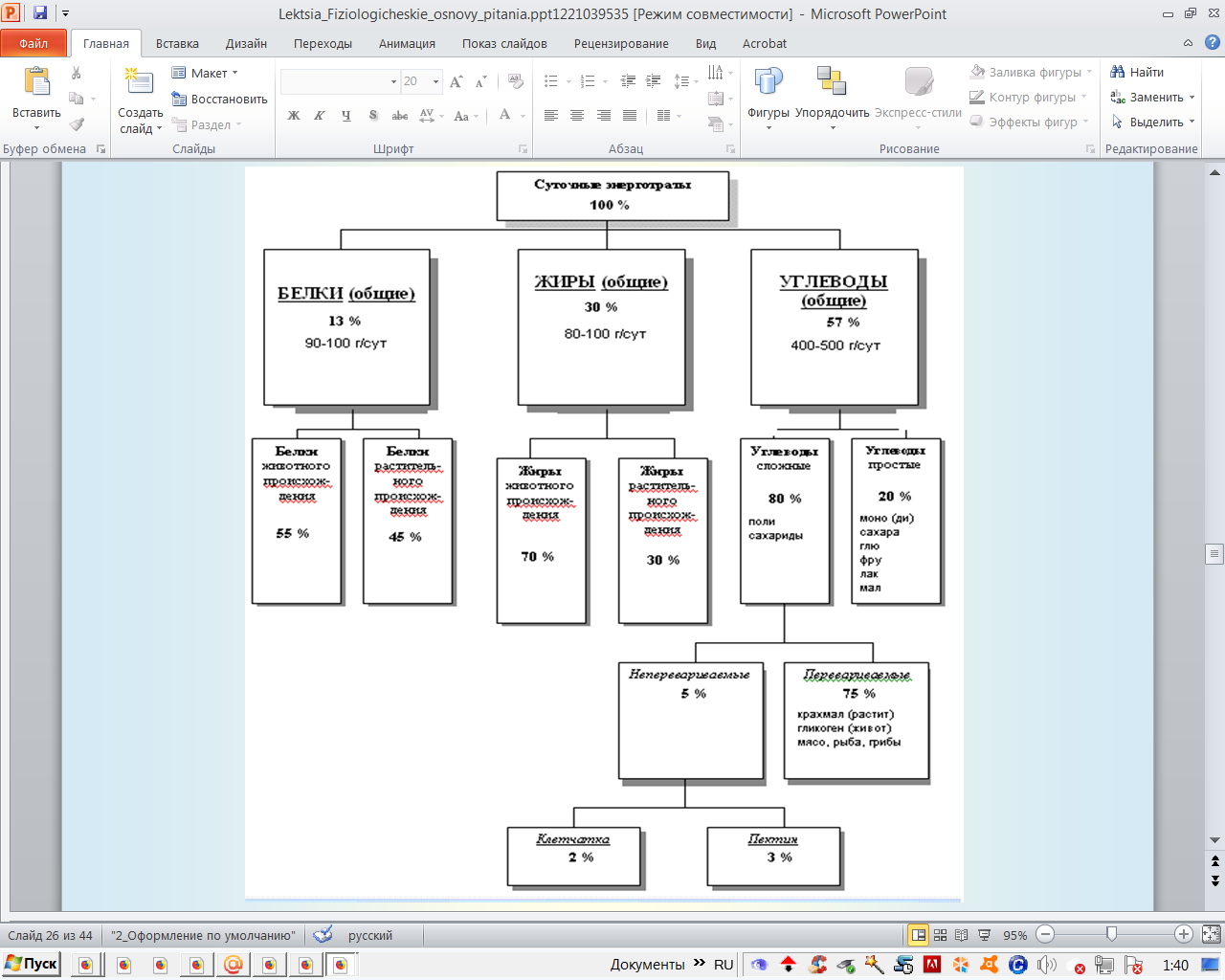 Белки
Белки – высокомолекулярные азотсодержащие биополимеры, состоящие из L-аминокислот. 
Выполняют:
 пластическую, 
энергетическую, 
каталитическую, 
гормональную, 
регуляторную, 
защитную, 
транспортную, 
энергетическую и другие функции. 
Потребность в белке – эволюционно сложившаяся доминанта в питании человека, обусловленная необходимостью обеспечивать оптимальный физиологический уровень поступления незаменимых аминокислот. 
При положительном азотистом балансе в периоды роста и развития организма, а также при интенсивных репаративных процессах потребность в белке на единицу массы тела выше, чем у взрослого здорового человека.
Усвояемость белка – показатель, характеризующий долю абсорбированного в организме азота от общего количества, потребленного с пищей. 
Биологическая ценность – показатель качества белка, характеризующий степень задержки азота и эффективность его утилизации для растущего организма или для поддержания азотистого равновесия у взрослых. 
Качество белка определяется наличием в нем полного набора незаменимых аминокислот в определенном соотношении как между собой, так и с заменимыми аминокислотами. 
1 г белка при окислении в организме дает 4 ккал.
Физиологическая потребность в белке для взрослого населения – от 65 до 117 г/сутки для мужчин, и от 58 до 87 г/сутки для женщин. 
Физиологические потребности в белке детей до 1 года – 2,2-2,9 г/кг массы тела, детей старше 1 года от 36 до 87 г/ сутки.
Белок животного происхождения. Источниками полноценного белка, содержащего полный набор незаменимых аминокислот в количестве достаточном для биосинтеза белка в организме человека, являются продукты животного происхождения (молоко, молочные продукты, яйца, мясо и мясопродукты, рыба, морепродукты). 
Белки животного происхожденияусваиваются организмом на 93-96 %.
Для взрослых рекомендуемая в суточном рационе доля белков животного происхождения от общего количества белков – 50 %. 
Для детей рекомендуемая в суточном рационе доля белков животного происхождения от общего количества белков – 60 %.
Белок растительного происхождения. 
В белках растительного происхождения (злаковые, овощи, фрукты) имеется дефицит незаменимых аминокислот. 
В составе бобовых содержатся ингибиторы протеиназ, что снижает усвоение белка из них.
Что касается изолятов и концентратов белков из бобовых, то их аминокислотный состав и усвоение близки к таковым у белка животного происхождения. 

Белок из продуктов растительного происхождения усваивается организмом на 62-80 %. 
Белок из высших грибов усваивается на уровне 20-40 %.
Жиры
Жиры (липиды)– сложные эфиры глицерина и высших жирных карбоновых кислот, являются важнейшими источниками энергии. До 95 % всех липидов – простые нейтральные липиды (глицериды). 
Жиры (липиды), поступающие с пищей – являются концентрированным источником энергии (1 г жира при окислении в организме дает 9 ккал). 
Жиры растительного и животного происхождения имеют различный состав жирных кислот, определяющий их физические свойства и физиолого-биохимические эффекты. Жирные кислоты подразделяются на два основных класса – насыщенные и ненасыщенные. 
Физиологическая потребность в жирах – от 70 до 154 г/сутки для мужчин и от 60 до 102 г/сутки для женщин. 
Физиологическая потребность в жирах – для детей до года 6-6,5 г/кг массы тела, для детей старше года – от 40 до 97 г/сутки.
Насыщенные жирные кислоты. Насыщенность жира определяется количеством атомов водорода, которое содержит каждая жирная кислота.
 Животные жиры могут содержать насыщенные жирные кислоты с длиной цепи до двадцати и более атомов углерода, они имеют твердую консистенцию и высокую температуру плавления. 
К таким животным жирам относятся бараний, говяжий, свиной и ряд других. Высокое потребление насыщенных жирных кислот является важнейшим фактором риска развития диабета, ожирения, сердечно-сосудистых и других заболеваний. 
Потребление насыщенных жирных кислот для взрослых и детей должно составлять не более 10 % от калорийности суточного рациона.
Мононенасыщенные жирные кислоты. 
К мононенасыщенным жирным кислотам относятся миристолеиновая и пальмитолеиновая кислоты (жиры рыб и морских млекопитающих), олеиновая (оливковое, сафлоровое, кунжутное, рапсовое масла). 
Мононенасыщенные жирные кислоты помимо их поступления с пищей в организме синтезируются из насыщенных жирных кислот и  частично из углеводов. 
Физиологическая потребность в мононенасыщенных жирных кислотах для взрослых должно составлять 10 % от калорийности суточного рациона.
Полиненасыщенные жирные кислоты. Жирные кислоты с двумя и более двойными связями между углеродными атомами называются полиненасыщенными (ПНЖК). 
Особое значение  для организма человека имеют такие ПНЖК как линолевая, линоленовая, являющиеся структурными элементами клеточных  мембран и обеспечивающие нормальное развитие и адаптацию организма человека к неблагоприятным факторам окружающей среды. ПНЖК являются предшественниками образующихся из них биорегуляторов – эйкозаноидов. 
Физиологическая потребность в ПНЖК – для взрослых 6-10 % от калорийности суточного рациона. 
Физиологическая потребность в ПНЖК – для детей 5-14 % от калорийности суточного рациона.
Нормирование жиров
Нормирование жира производится с учетом пола и возраста, характера трудовой деятельности, национальных и климатических особенностей.
В северной у климатической зоне потребность в жире -38-40% от общей энергетической ценности рациона, в средней зоне-33%, в южной зоне-27-28%.
Углеводы
Углеводы – полиатомные альдегидо- и кетоспирты, простые (моносахариды и дисахариды), сложные (олигосахариды, полисахариды), являются основными источниками энергии для человека. Некоторые углеводы, в частности аминосахара, входят в состав гликопротеидов. Углеводы пищи представлены преимущественно полисахаридами (крахмал), и в меньшей степени моно-, ди- и олигосахаридами. 
1 г углеводов при окислении в организме дает 4 ккал. 
Физиологическая потребность в усвояемых углеводах для взрослого человека составляет 50-60 % от энергетической суточной потребности (от 257 до 586 г/сутки). 
Физиологическая потребность в углеводах – для детей до года 13 г/кг массы тела, для детей старше года – от 170 до 420 г/сутки.
Физиологическая потребность в усвояемых углеводах для взрослого человека составляет 50-60 % от энергетической суточной потребности (от 257 до 586 г/сутки). 
Физиологическая потребность в углеводах – для детей до года 13 г/кг массы тела, для детей старше года – от 170 до 420 г/сутки. 
Избыток углеводов широко распространенное явление. Это один из основных факторов формирования избыточной массы тела.
Моно- и олигосахариды. К моносахаридам относятся глюкоза, фруктоза и галактоза. 
Олигосахариды – углеводы, молекулы которых содержат от 2 до 10 остатков моносахаридов. Основными представителями олигосахаридов в питании человека являются сахароза и лактоза.
 Потребление добавленного сахара не должно превышать 10 % от калорийности суточного рациона.
Полисахариды-(высокомолекулярные соединения, образуются из большого числа мономеров глюкозы и других моносахаров) подразделяются на: 
- крахмальные полисахариды (крахмал и гликоген) 
- неусвояемые полисахариды – пищевые волокна (клетчатка, гемицеллюлоза, пектины).
Пищевые волокна. В группу пищевых волокон входят полисахариды, в основном растительные, перевариваются в толстом кишечнике в незначительной степени и существенно влияют на процессы переваривания, усвоения, микробиоциноз и эвакуацию пищи, способствуют выведению холестерина. 
А также связывают, уменьшают всасывание и выводят из кишечника токсические элементы (тяжелые металлы: свинец, ртуть, кобальт, никель, кадмий, марганец, стронций) и органические чужеродные вещества, обладающие канцерогенными свойствами.
 Пища, богатая пищевыми волокнами, как правило, мало калорийна, содержит мало жира.

Физиологическая потребность в пищевых волокнах для взрослого человека составляет 20 г/сутки, для детей 15-20г/сутки.
Источники углеводов
Около  60% углеводов поступает зерновыми продуктами,14-26% с сахаром и кондитерскими изделиями, до10% - с клубнями и корнеплодами,5-7%- овощами и фруктами.
Для оптимального функционирования организма необходимо соблюдение пропорционального поступления макронутриентов. 
В среднем физиологически оптимальное соотношение белков, жиров и углеводов в рационе питания здорового человека 1:1:4. 
При больших физических нагрузках (5 группа интенсивности труда) это соотношение изменяется за счет увеличения углеводов как источников энергии (1:1:5).
Для работников умственного труда (1 группа интенсивности труда) уменьшается доля жиров и углеводов (1 : 0,8 : 3).
3.
ПРИНЦИП СОБЛЮДЕНИЯ РЕЖИМА ПИТАНИЯ
1. Кратность приемов пищи (очень важный принцип)
- для здоровых людей, оптимально 4-х разовое питание
- 3-х разовое считается допустимым, на короткое время
- 1-2-х разовое питание, недопустимое
может быть 5-6 кратное питание, дробное – для больных

2. Часы приема пищи (должны быть установлены и должны соблюдаться)
Биологические часы: условный рефлекс на время (± 30/), в основе лежит чувство голода.
Чувство голода – неприятное ощущение, желание съесть хоть что-нибудь, всё остальное аппетит.
Аппетит – избирательное принятие пищи.
3. Интервалы между приемами пищи
В N 3,5 – 4,0 часа. 
При 3-х разовом питании: 5-6 часов.
4. Перерыв на ночь (время между ужином и завтраком)
Не менее 8-10 часов  
5. Длительность приема пищи
Завтрак ужин не менее 15/
Обед         не менее 30/
6. Контроль жевательных движений 
Норма 20 (нужно вырабатывать навык)

ПРАВИЛА ОЦЕНКИ ПИТАНИЯ
При рациональном приеме пищи – max-обед, а не ужин.    Основное нарушение.
При рациональном режиме питания сумма завтрак+обед д.б. ≥ сумме полдник+ужин
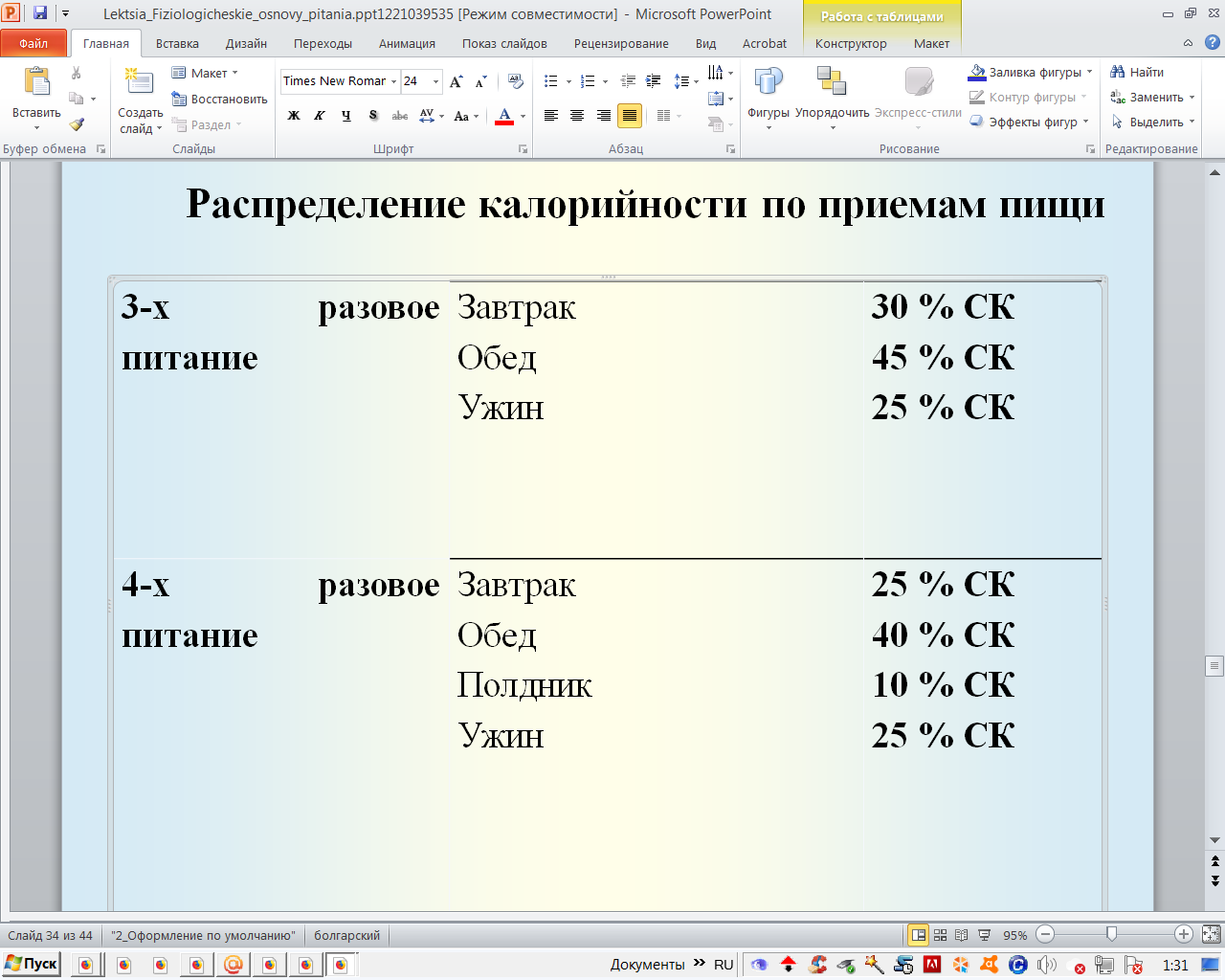 4.  
ПРИНЦИП СОЗДАНИЕ БЛАГОПРИЯТНЫХ УСЛОВИЙ ДЛЯ ПРИЕМА ПИЩИ
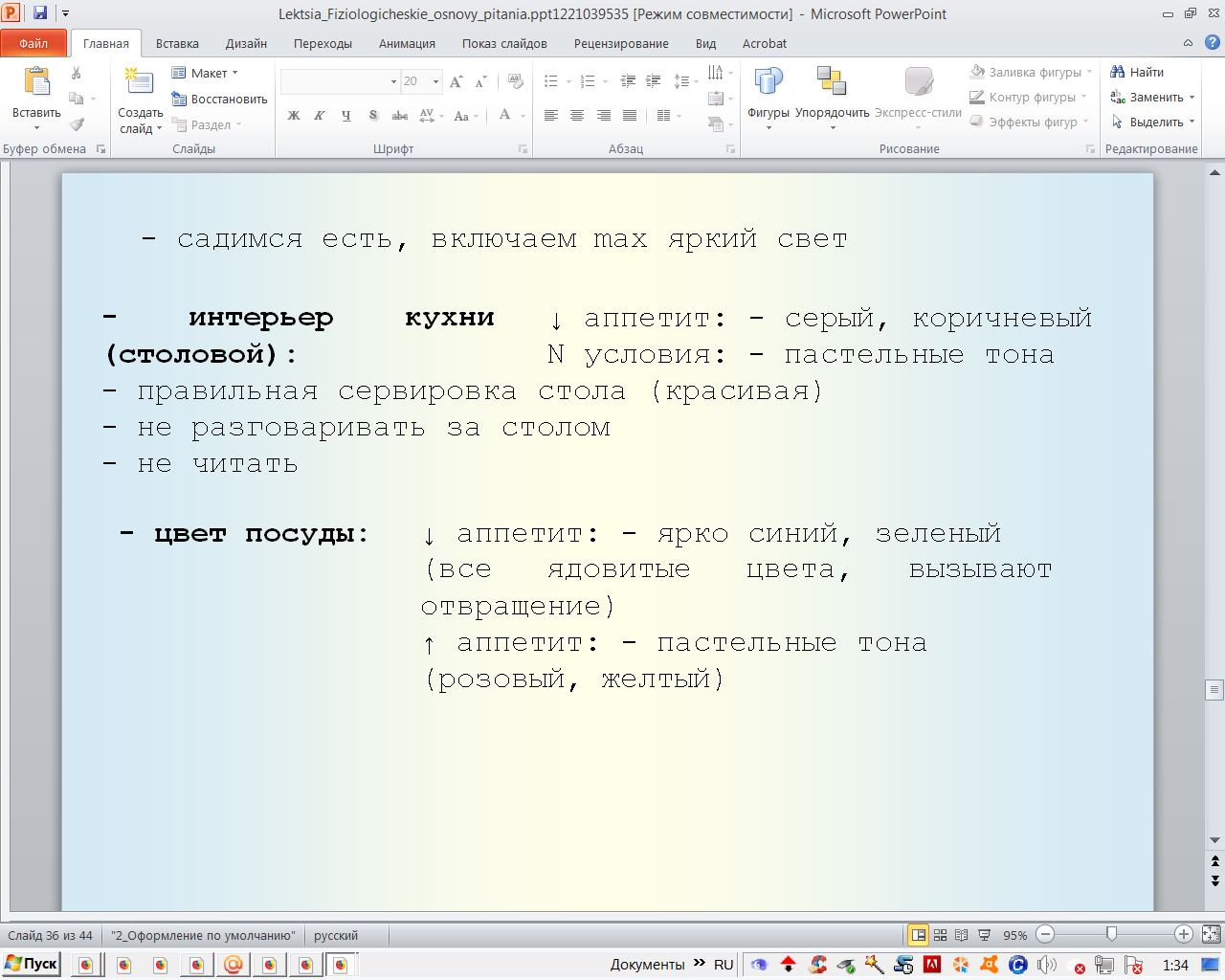 Контрольный вопрос:
Какое питание считается рациональным и сбалансированным?
Отвечаем письменно и отправляем в СДО.
СПАСИБО 
ЗА ВНИМАНИЕ!